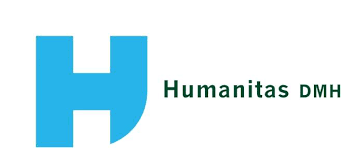 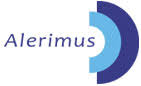 Input omgevingsvisie Hoeksche Waard
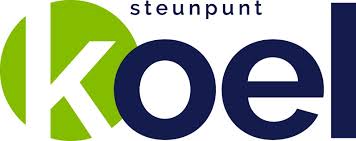 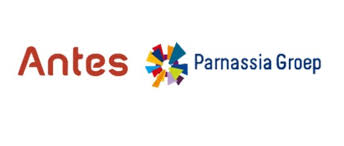 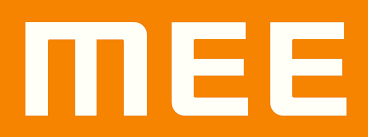 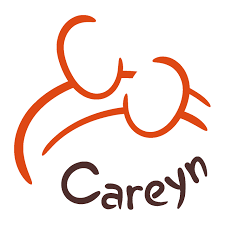 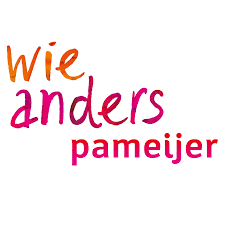 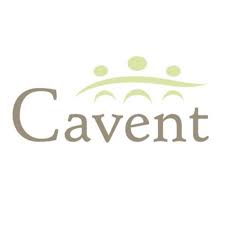 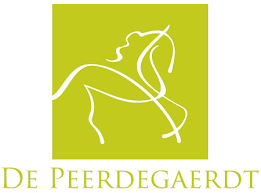 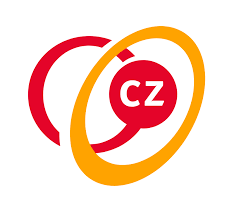 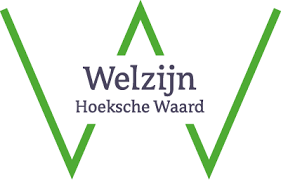 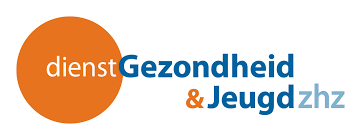 De denktank namens de kerngroep
Wonen, Welzijn en Zorg
in de Hoeksche Waard
WMO adviesraad Hoeksche Waard
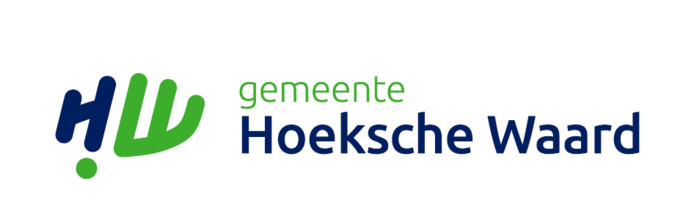 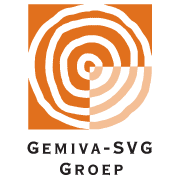 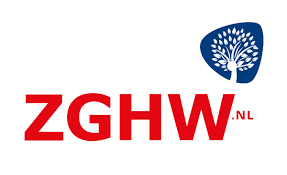 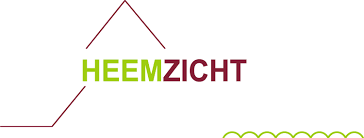 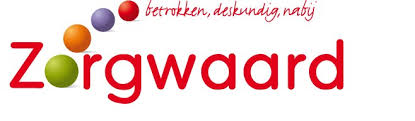 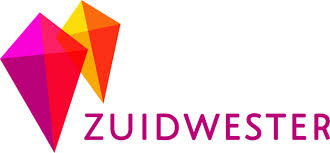 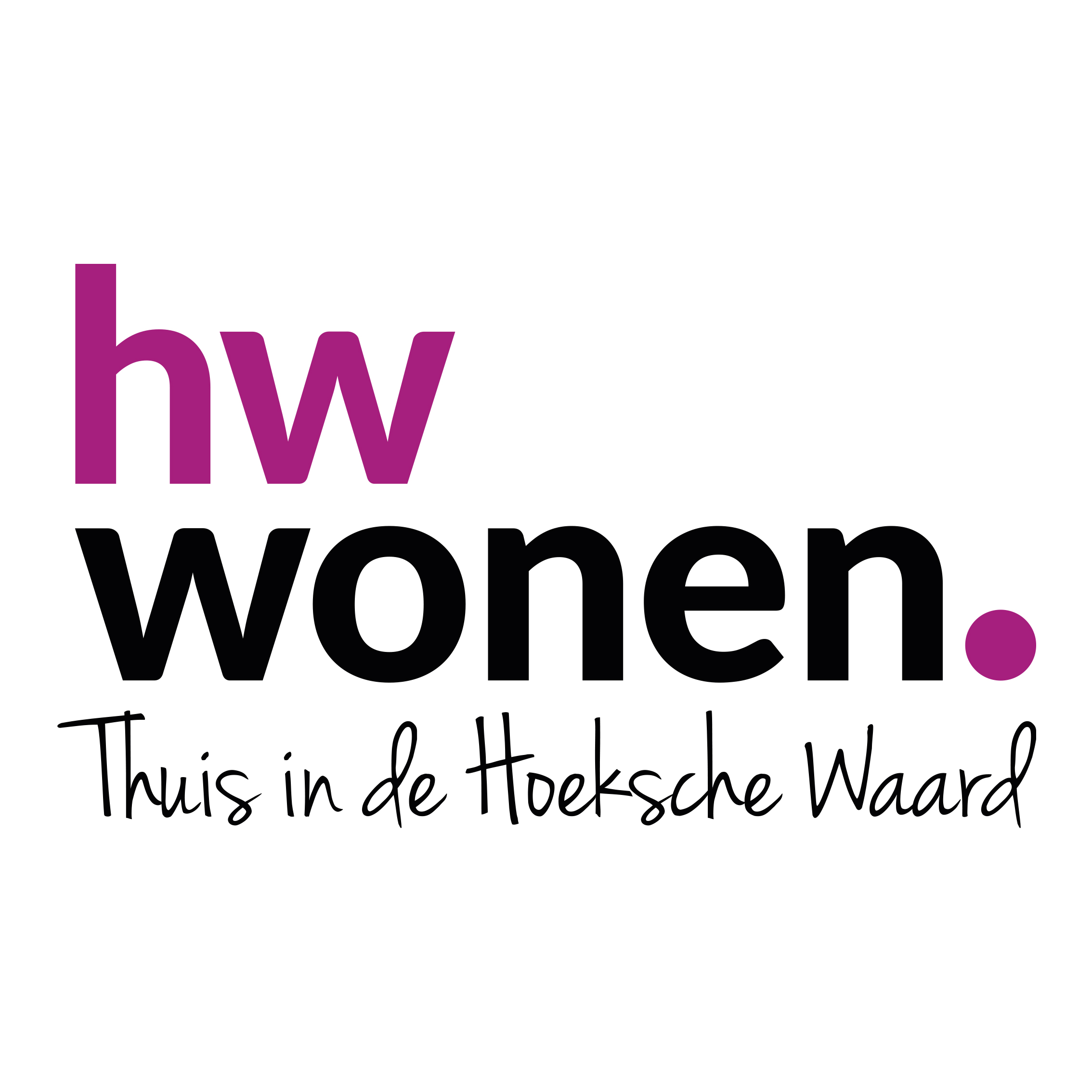 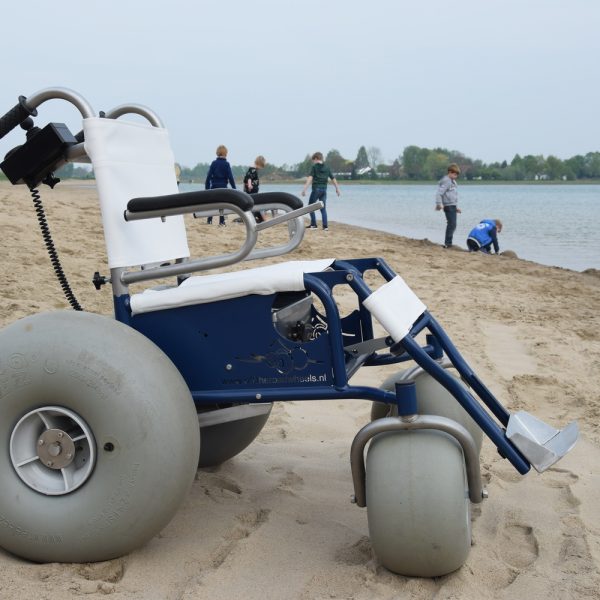 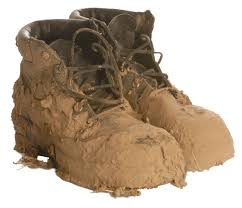 Waar staan we voor?!
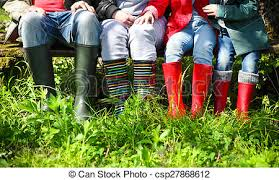 Iedereen doet mee!

Niemand tussen Wal en Schip!
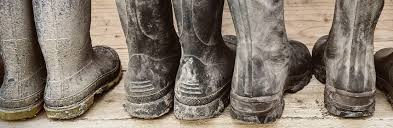 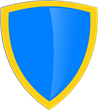 Waar gaan we voor?
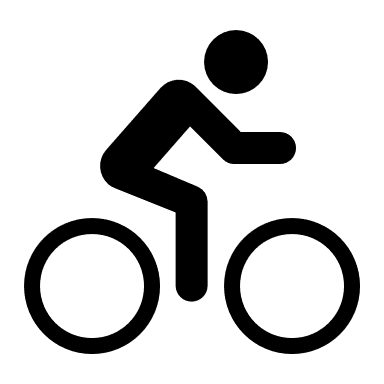 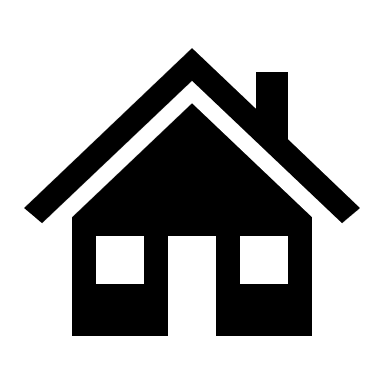 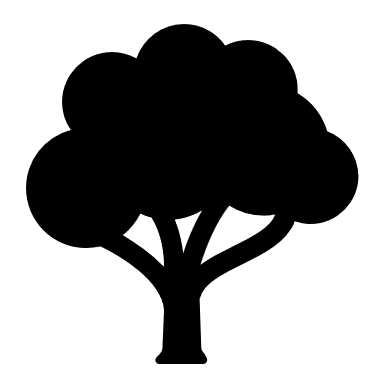 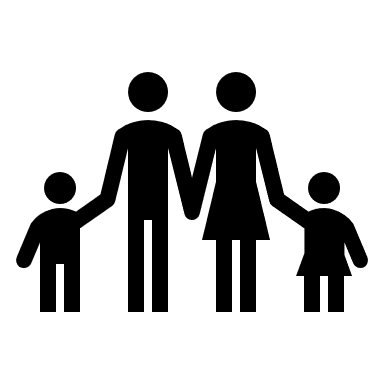 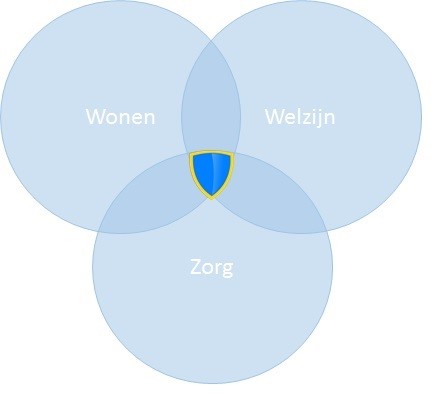 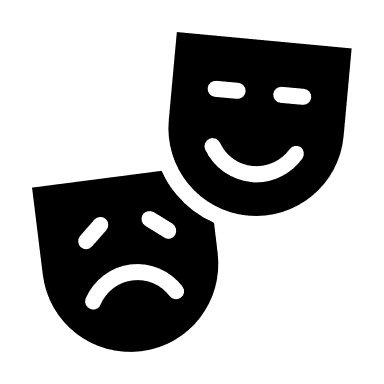 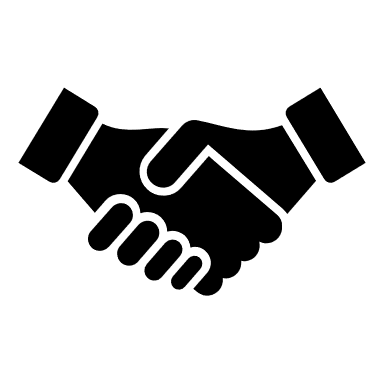 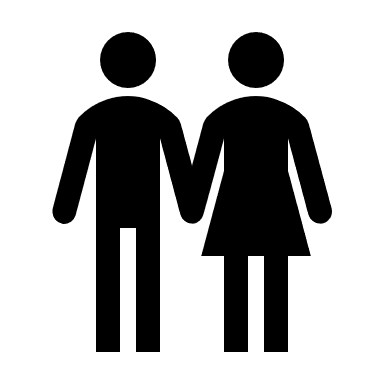 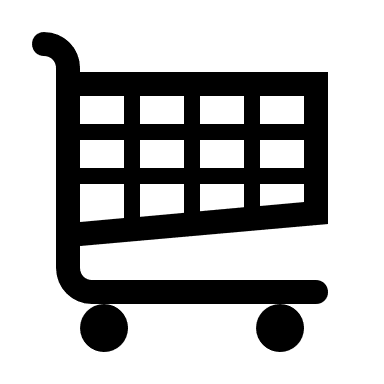 WELZIJN
WONEN
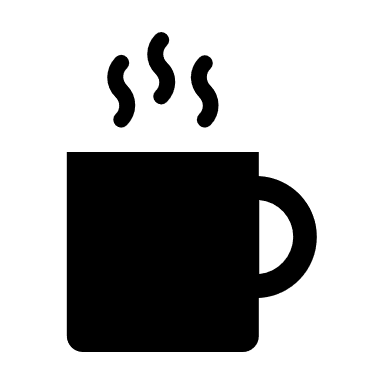 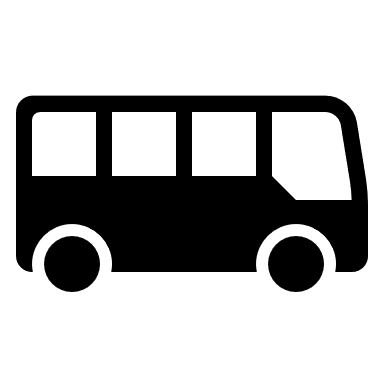 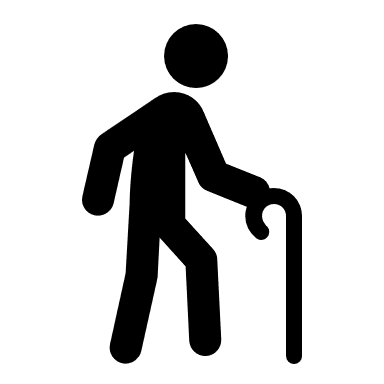 Verbondenheid
Vitaliteit
Meedoen
(positieve) Gezondheid
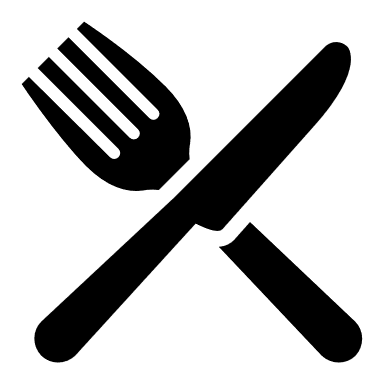 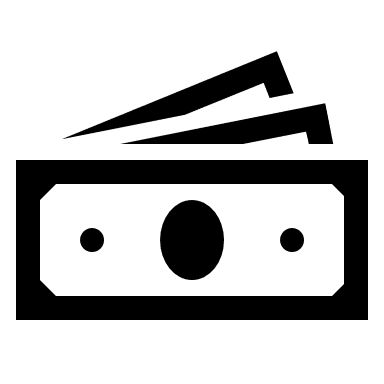 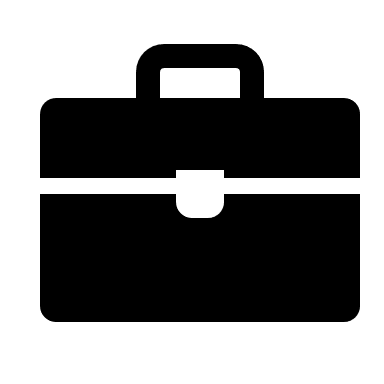 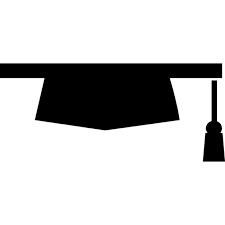 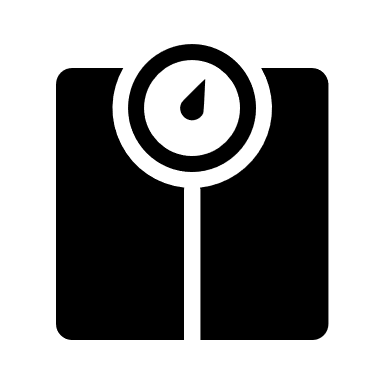 ZORG
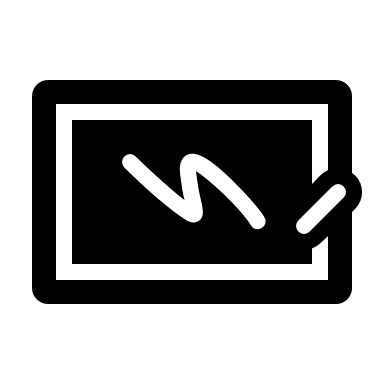 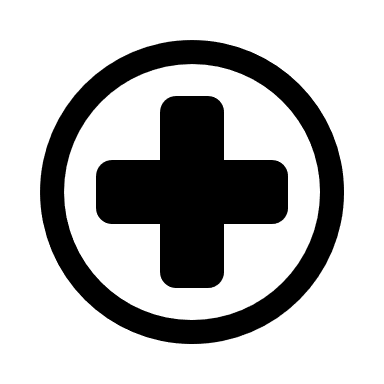 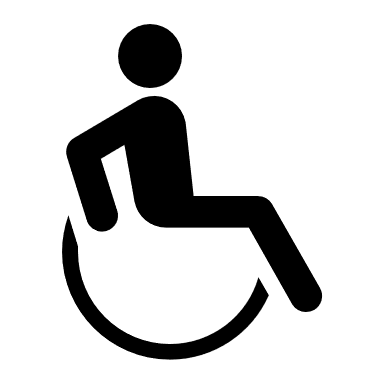 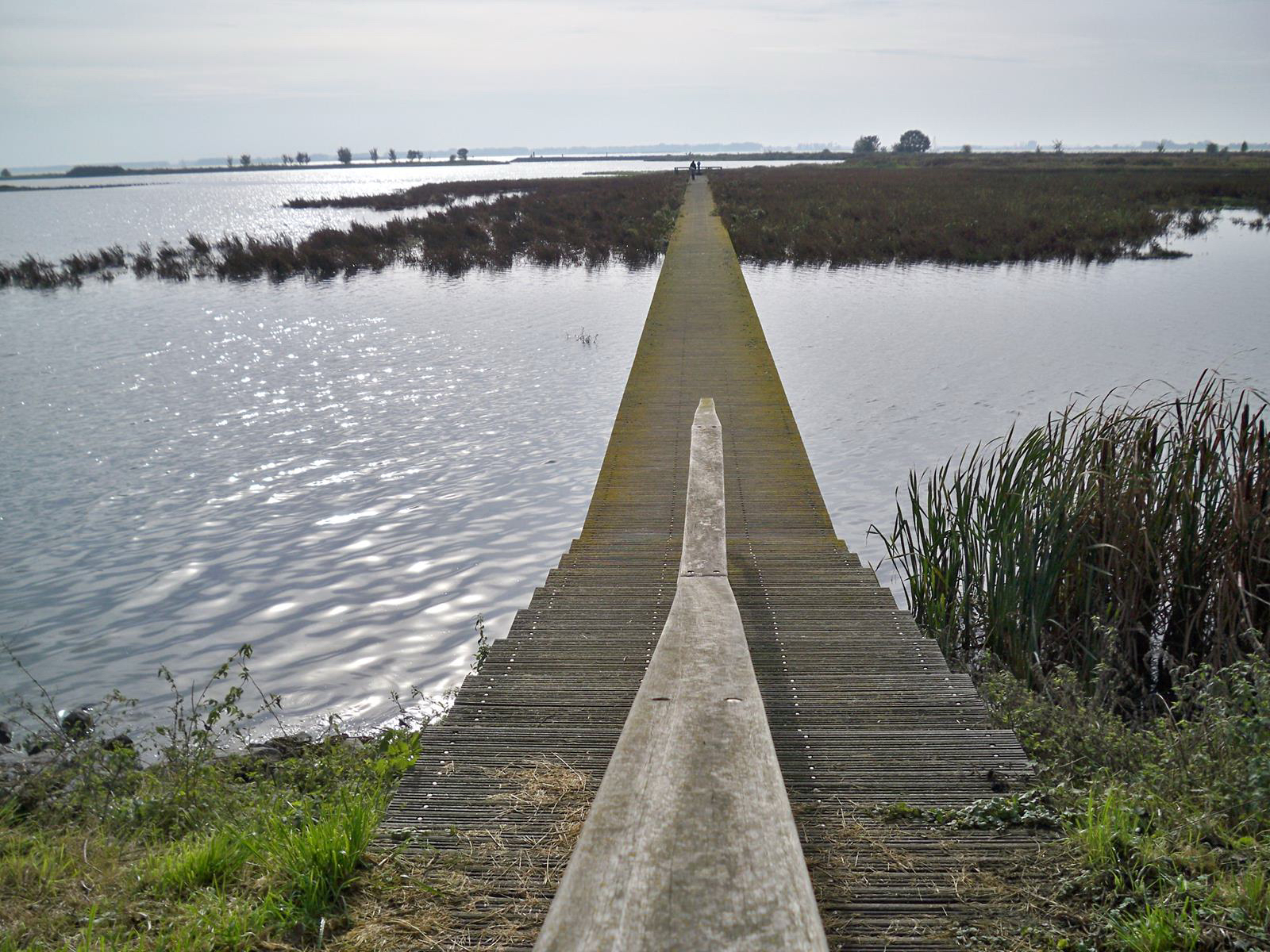 RUIMTE VOOR
Beweging
Verbinding
Ontwikkeling
Uitdagingen:
Voorzieningen op peil
Vitale dorpen en inwoners
Infrastructuur, verbinding tussen dorpen en omgeving
Perspectief op werk én wonen
Wooncarrière (jong én oud)
Stimuleren leren & Innovatie
Oog en hart voor kwetsbare groepen
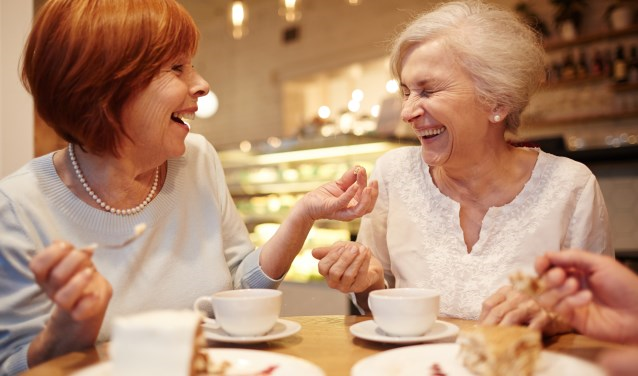 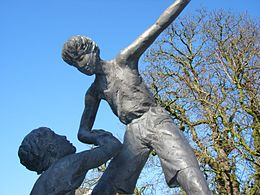 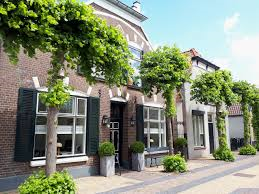 HOEKSCHE WAARD
TOEGANKELIJK & UITNODIGEND